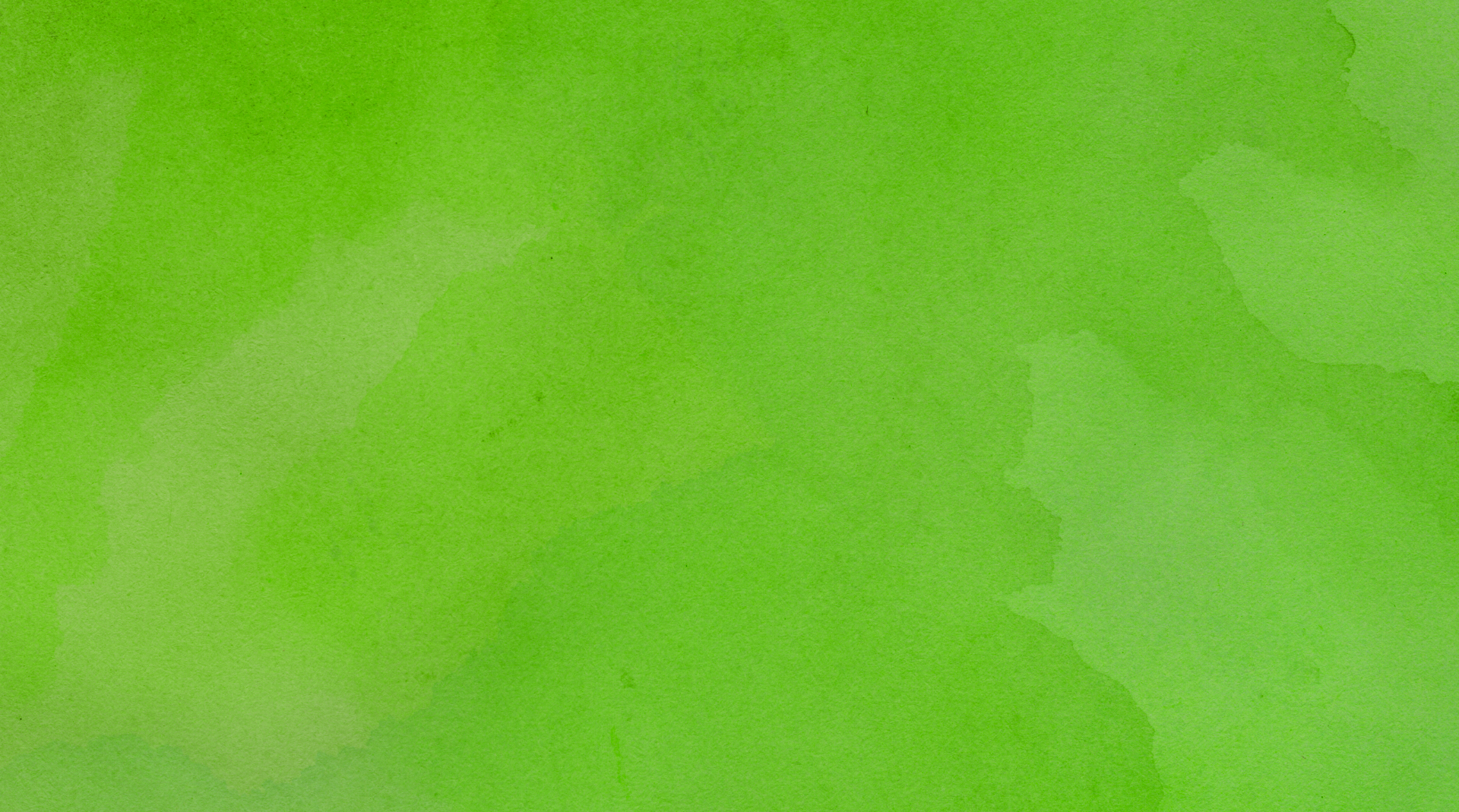 Multi-node platform
Network options and server management
Yan Zhao
FACEBOOK HARDWARE ENGINEER
Platform definition
Open platform that hosts 4x high performance 1S Servers
Modular design for flexibility and serviceability
Aggregated single network connection
Flexible server management
Open Rack V2 and Cubby chassis
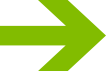 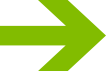 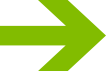 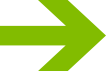 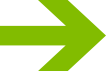 Yosemite multi-node platform
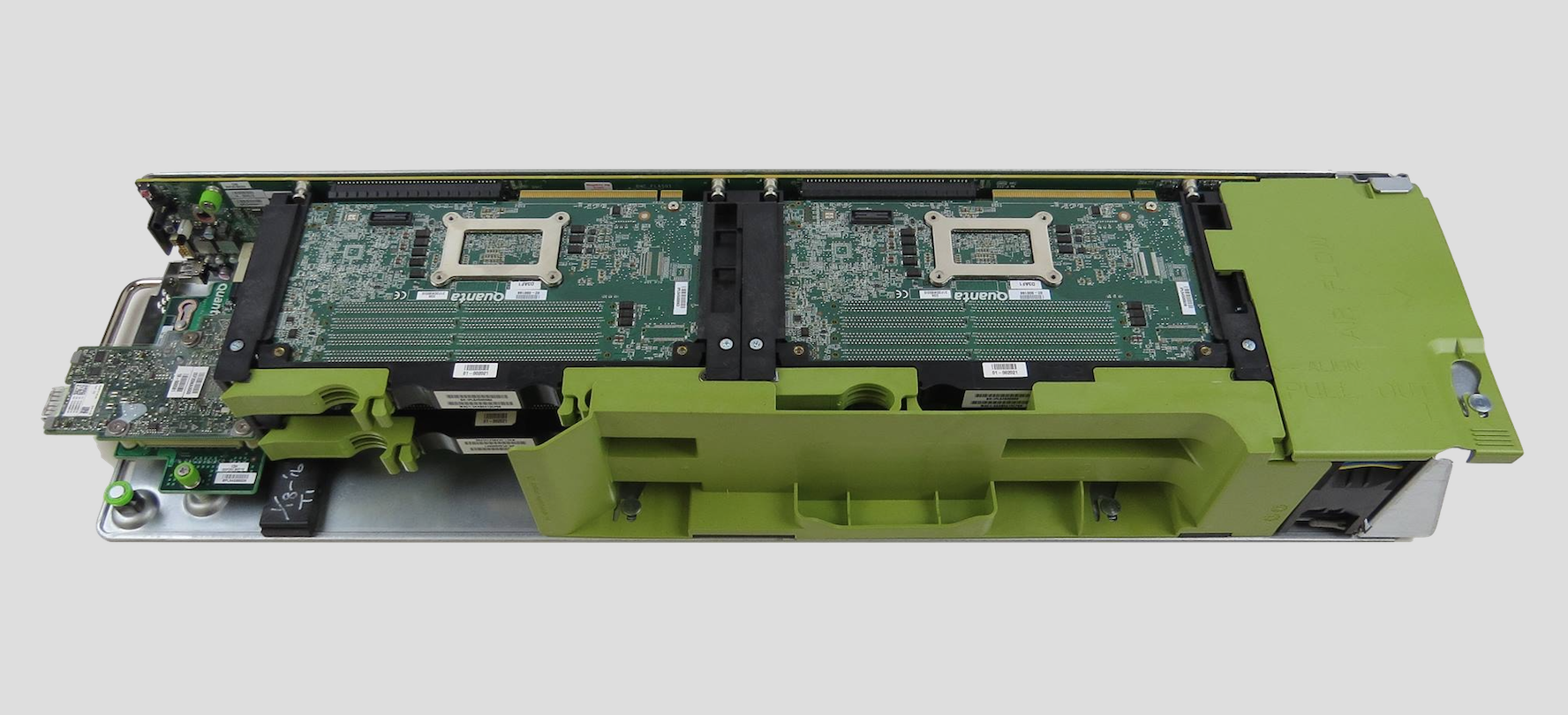 Mono Lake 1S server
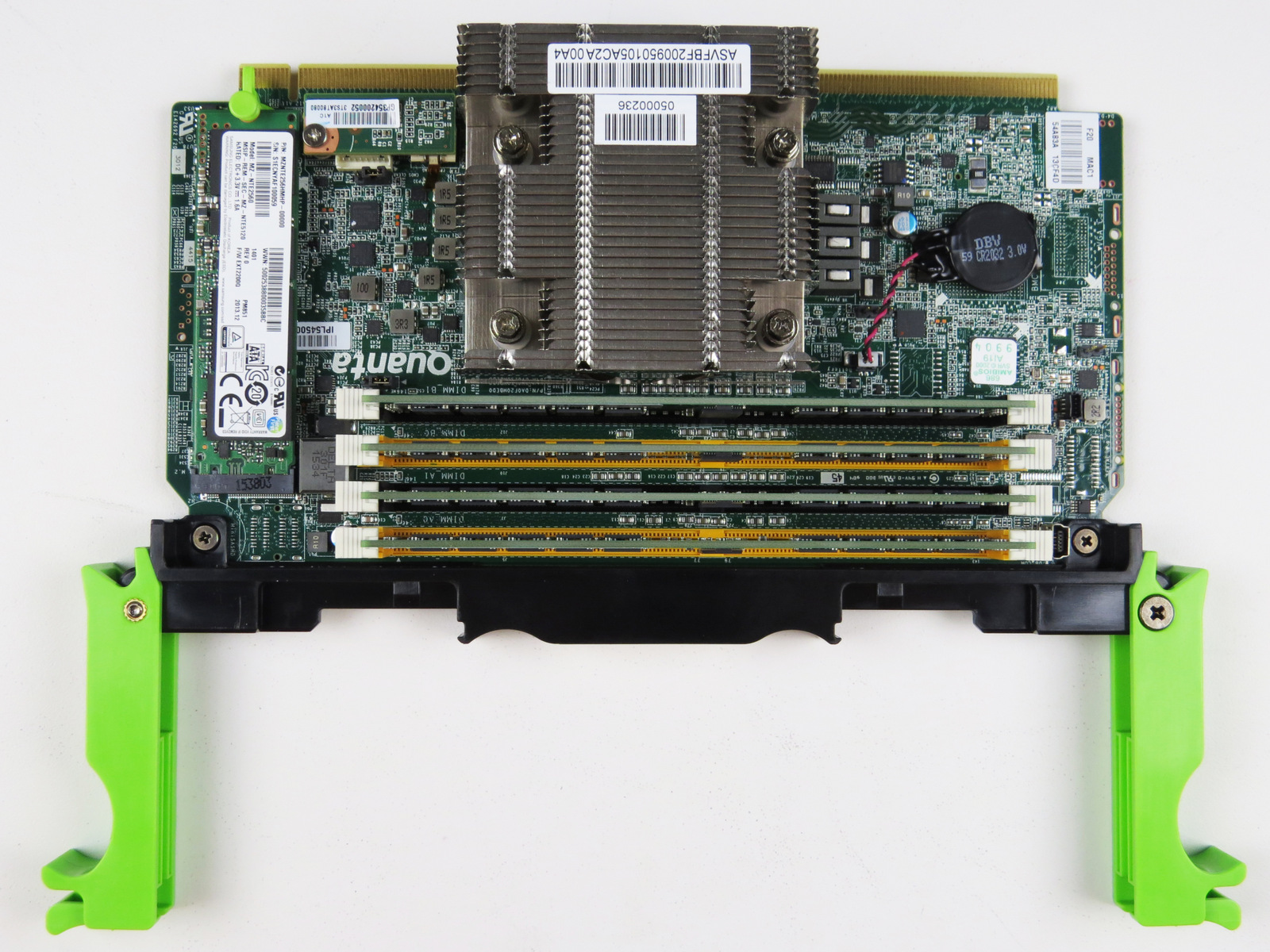 Platform architecture
Slot4
Slot3
Slot2
Slot1
PCIe or 10G-KR
12V_STBY
12V_RACK
Hot-Swap
Controller
BMC
1S Server
OCP V2
Mezz Card
QSFP28 DAC
4x10G
40G
50G
Management
SideBand
4x10G KR          40G ToR 4x10G mode
Slot4
Slot3
Slot2
Slot1
10G-KR
10G-KR
NIC
BMC
1S Server
Management
NIC SMBus
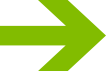 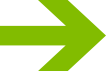 OCP V2
KR Mezz
QSFP
4x10G
40G Multi-host          40G ToR single port
Slot4
Slot3
Slot2
Slot1
PCIe Gen3 X2
BMC
1S Server
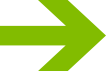 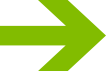 OCP V2
Multi-Host
MIC Mezz
QSFP, 4 lanes
40G
Management
NC-SI or SMBus
50G Multi-host          100G ToR half port
Slot4
Slot3
Slot2
Slot1
PCIe Gen3 X2
BMC
1S Server
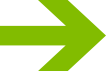 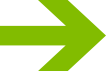 OCP V2
Multi-Host
NIC Mezz
QSFP28, 2 lanes
50G
Management
NC-SI or SMBus
Bridge IC
Bridge IC
Bridge IC
Server management – OpenBMC
NC-SI
PCIe Gen3x2
PCIe Gen3x2
PCIe Gen3x2
PCIe Gen3x2
SMBus
SMBus
SMBus
SMBus
1S Server
Slot1
1S Server
Slot2
OPEN
BMC
OCP 2.0
Multi-Host
Mezz Card
QSFP28
(1 IP Addr)
1S Server
1 QSFP 28
DAC
(2x 25G or4x 10G)
Slot3
Bridge IC
1S Server
Slot4
Bridge IC
Bridge IC
Bridge IC
Server management – BMC
NC-SI
PCIe Gen3x2
PCIe Gen3x2
PCIe Gen3x2
PCIe Gen3x2
SMBus
SMBus
SMBus
SMBus
1S Server
Slot1
vBMC-1
1S Server
vBMC-2
Slot2
BMC
OCP 2.0
Multi-Host
Mezz Card
QSFP28
(4 IP Addr)
1S Server
1 QSFP 28
DAC
(2x 25G or4x 10G)
Slot3
vBMC-3
Bridge IC
1S Server
vBMC-4
Slot4
Thank you